Mathematics in Reception Class St John Vianney Catholic Primary School
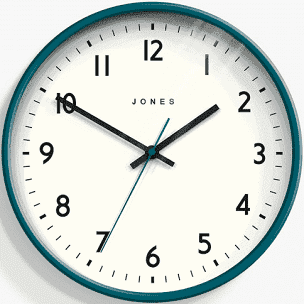 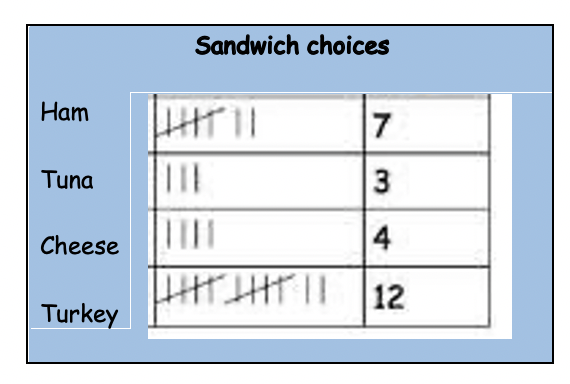 Maths as part of the 
     daily routine
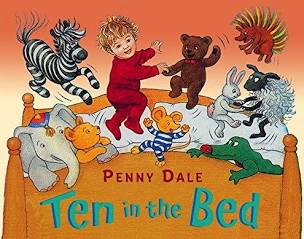 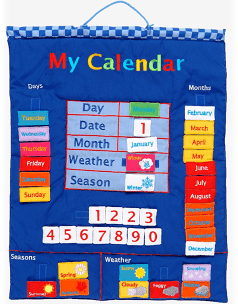 Maths is part of our daily routine – tallies for lunch choices, counting children in and out of the classroom, counting in 2s as we pair wellies, matching , sorting and counting equipment at tidy up times. Counting to 20 as we wash our hands, sorting ourselves into pairs and  4s for activities. Talking about different times of day, looking at the clock, using a timer, voting for the home time story…..the list is endless.
We enjoy maths songs and rhymes to count forwards and backwards
We enjoy stories which introduce maths concepts
We have number and maths opportunities all over the classroom.
We play games and use practical resources before moving on to abstract pictorial representations and then numbers
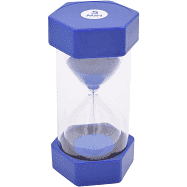 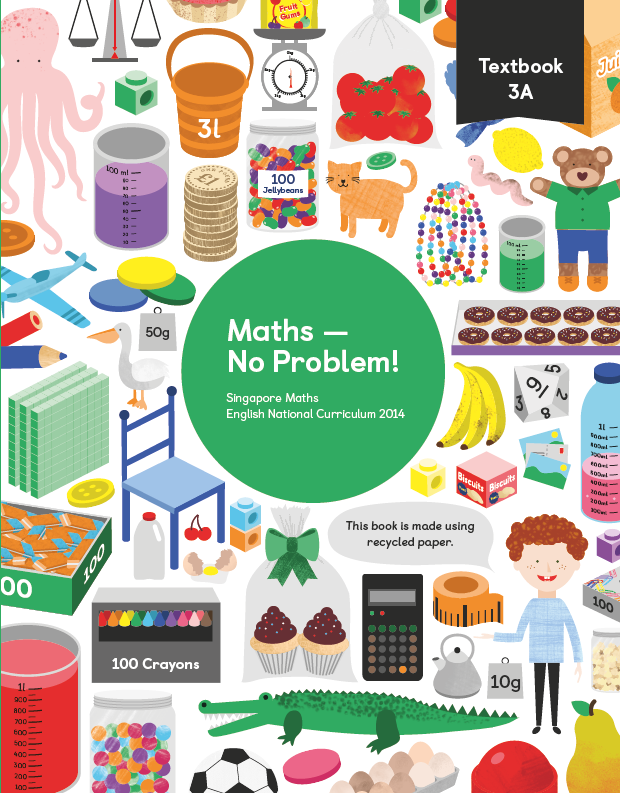 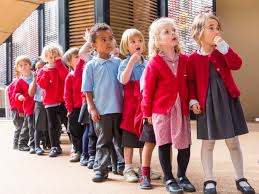 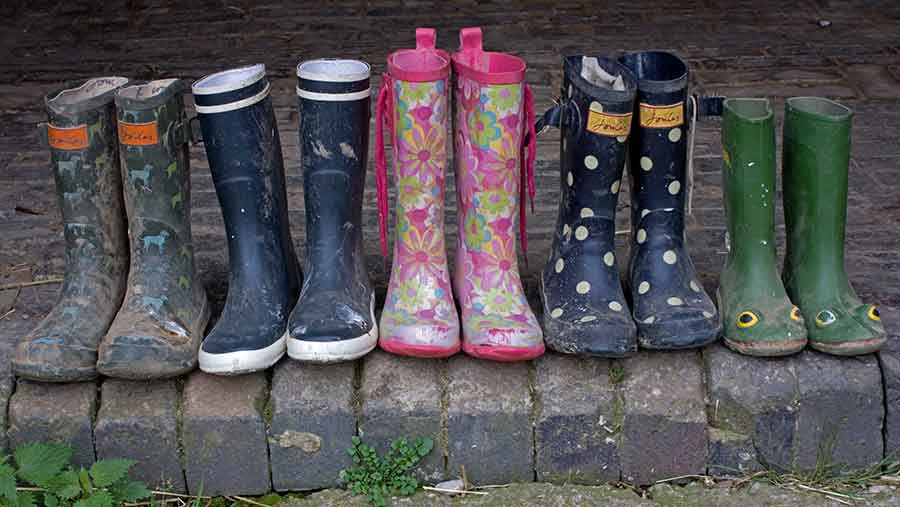 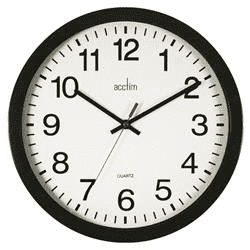 At the end of Reception class we expect the children to do the following;
Number-CountingThe children will develop their understanding of counting concepts:
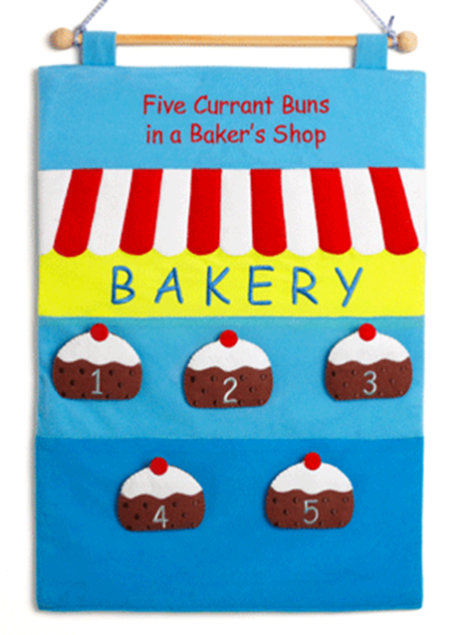 Enjoy counting forwards and backwards through number songs and rhymes.
They will count by rote, enjoying saying big numbers which they do not yet understand.
Count objects with 1-1 correspondence – as they touch each one, they say a number name.
They know that the last number they say when counting is the total number of objects in the group. 
They can count out a given number of objects from a bigger group.
Can count out things which cannot be touched including sounds and movements eg.jumps.
They recognize that the number of objects is the same, regardless of their arrangement.
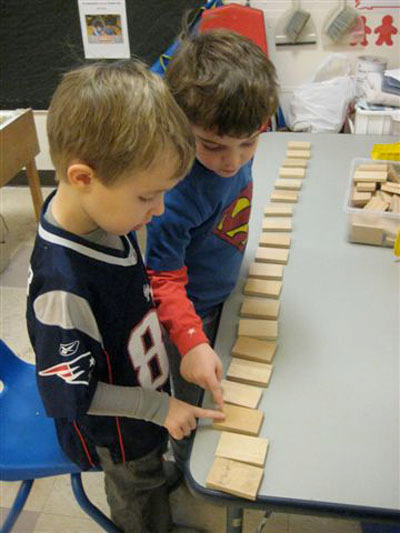 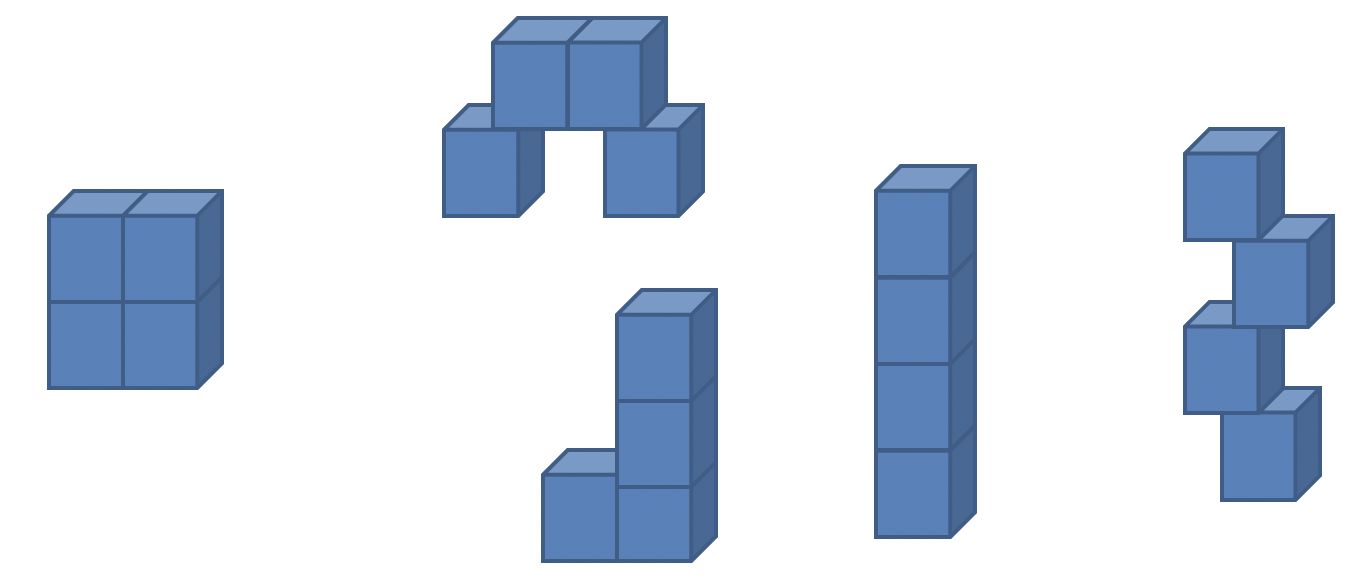 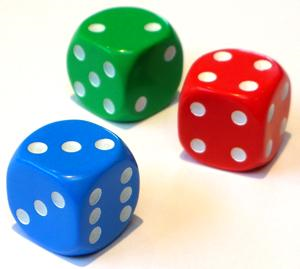 How many rocks can you see? How did you work out there were 6?
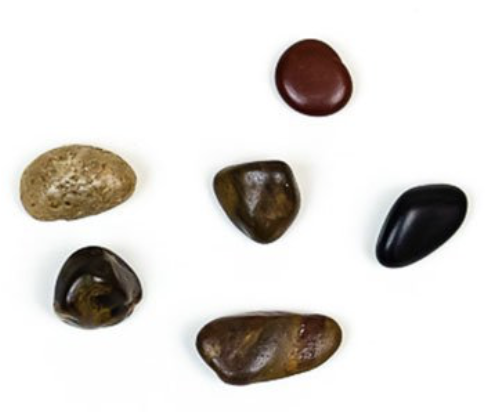 I saw 3 on the top and 3 on the bottom
Subitising and  Composition
Subitising is the ability to instantly recognise the number of objects in a small group without the need to count them. E.g.instantly recognising the number of dots on the face of the dice. 
Why is this important?
In Reception, most children will learn to count by rote and although they may sound convincing, don’t always fully understanding the meaning behind the numbers they are counting.
Encouraging students to subitise groups of items allows them to develop an understanding of how a number is made up of a collection of items. This feeds into their understanding of addition and subtraction.

Number composition is understanding the whole number 
and its parts.
How did you work out how many buttons there were?
I made 2 collections. 3 and 2
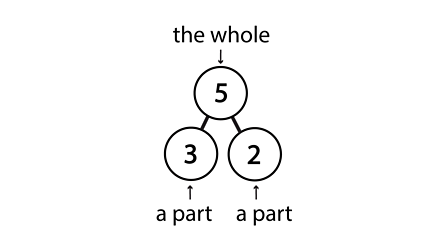 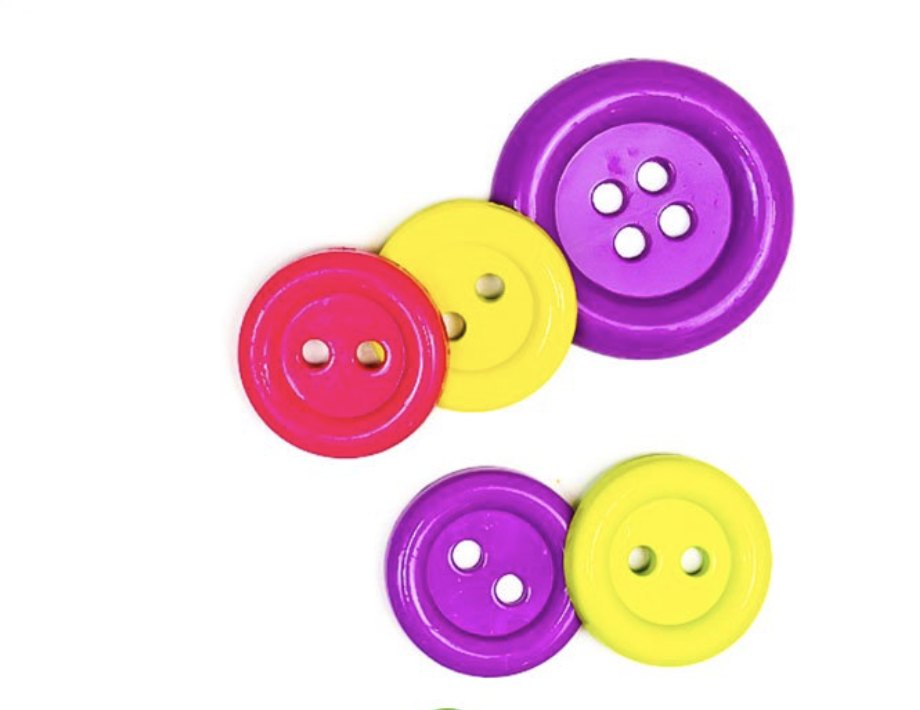 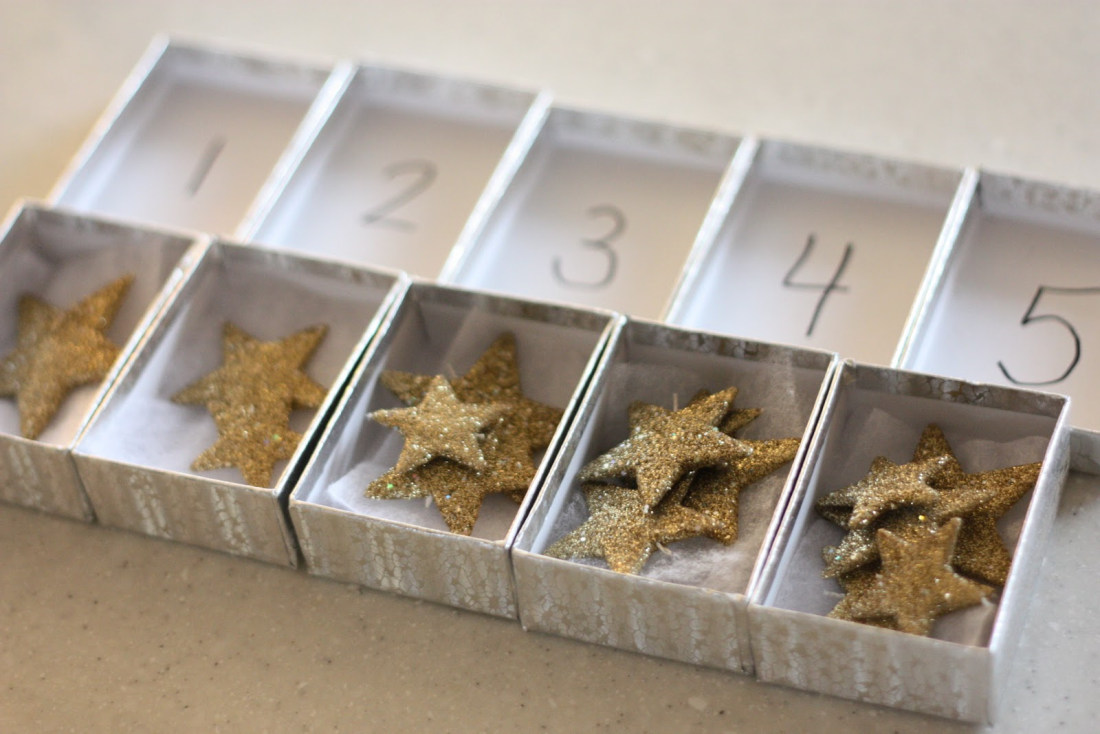 Making links and developing understanding of number
The children make connections between the number symbol - saying the number name - exploring with objects - matching to pictures.
This strongly reinforces their understanding of number.
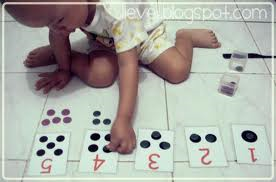 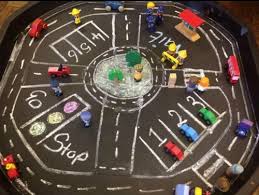 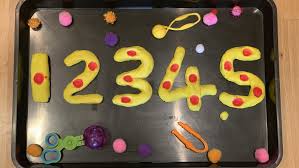 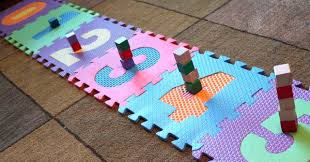 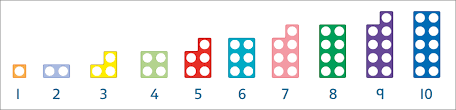 Different ways of representing numbers
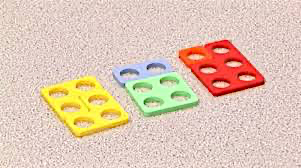 6
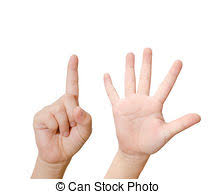 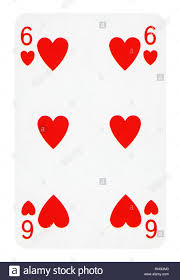 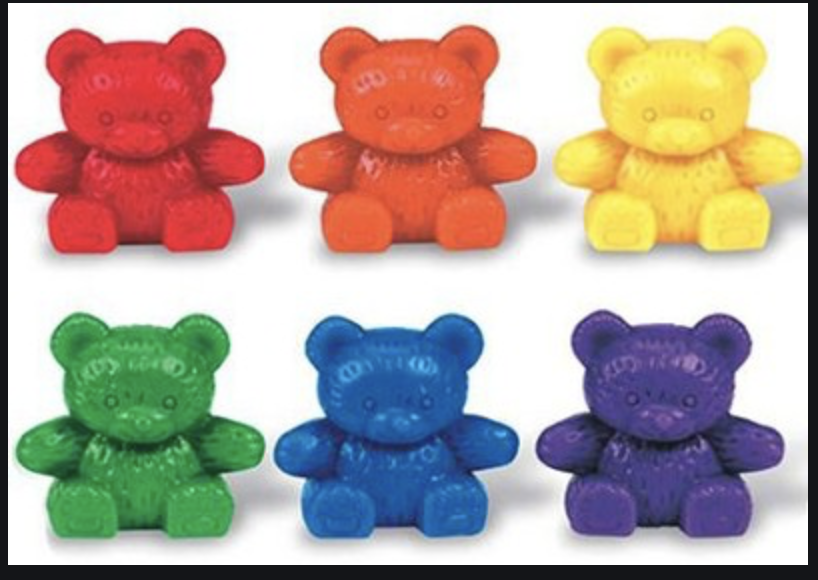 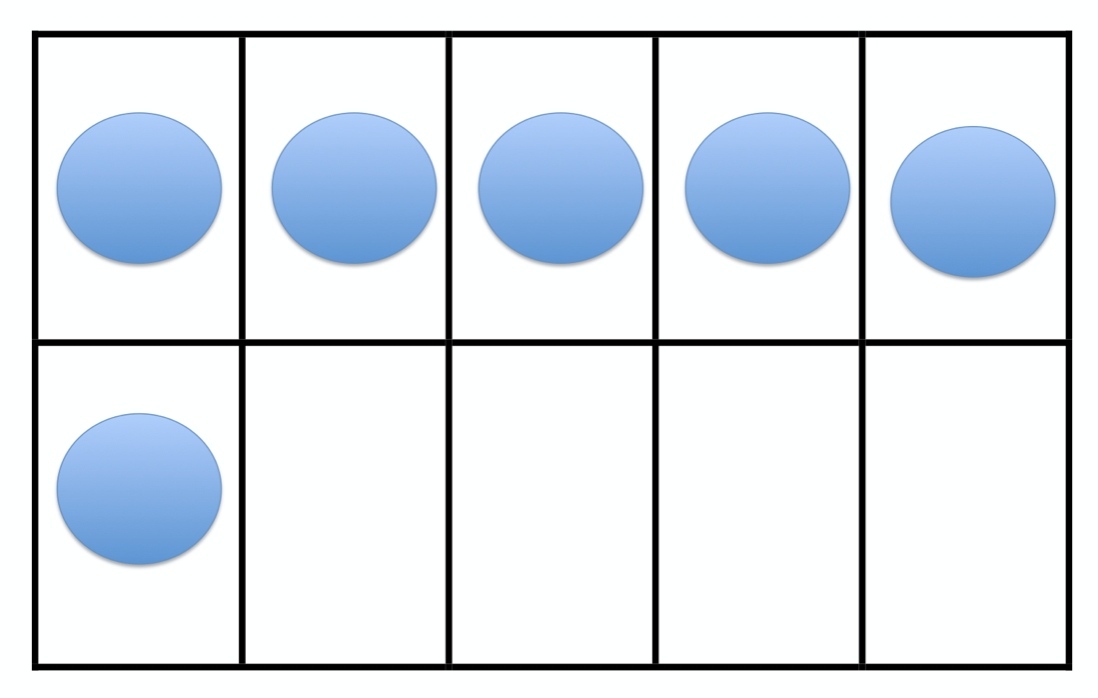 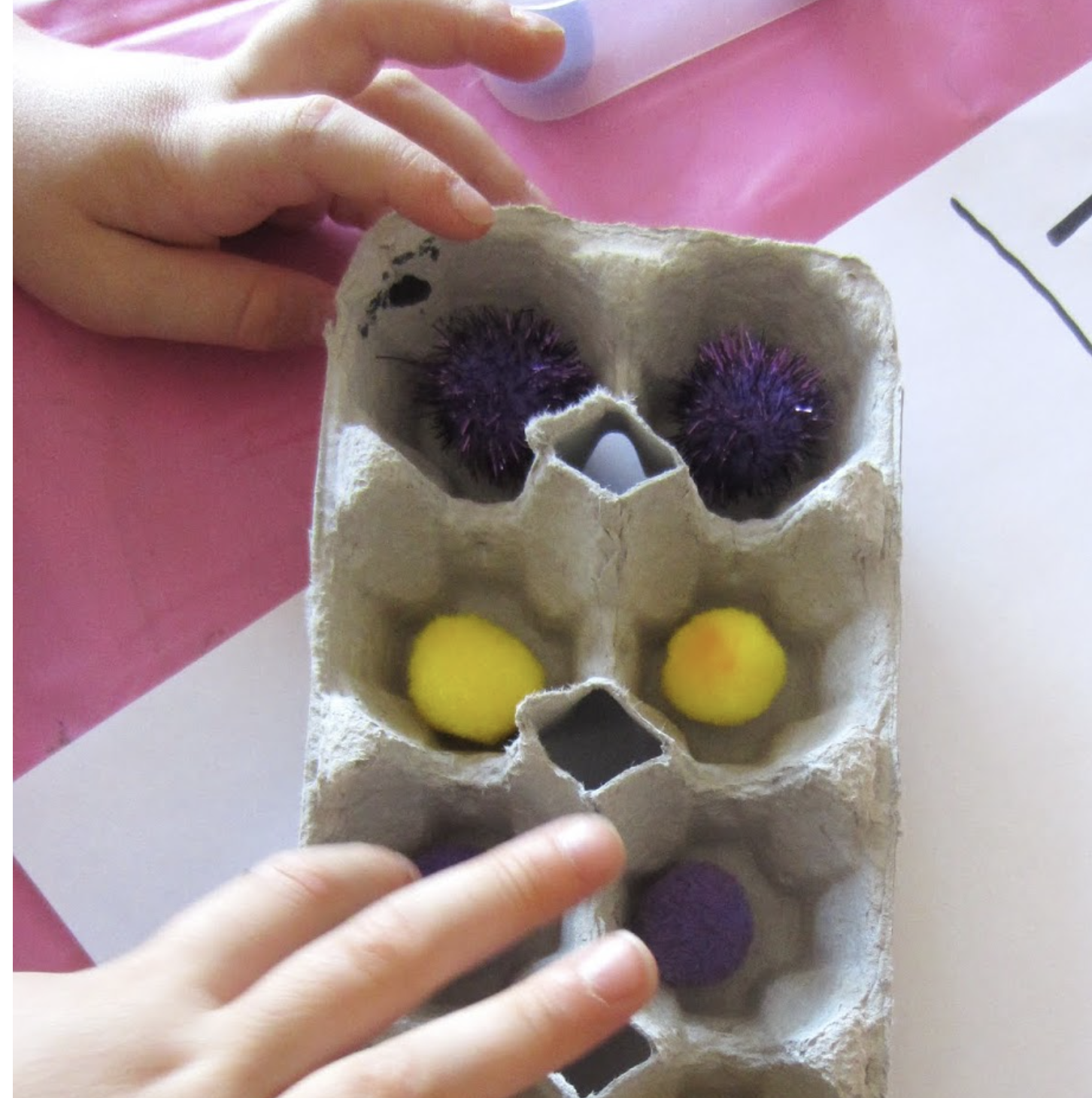 Add, more, plus, total, altogether, the same as, equals
Addition
In practical activities and through discussion children will use the vocabulary of addition
Children will begin to add two sets of objects by putting them together and counting them all. 
They then move on to counting on from a given number. They will respond to simple questions involving addition such as:-
“You have 5 biscuits and I have 2. How many biscuits altogether?”
                                           Five……………………..six, seven                                         
       

Eventually the children move towards recording formally.
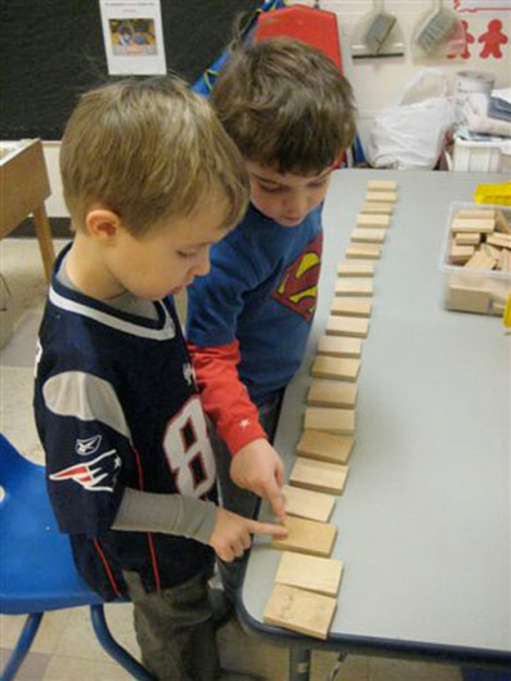 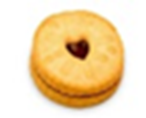 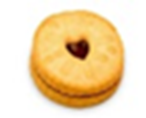 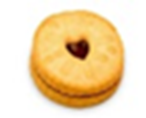 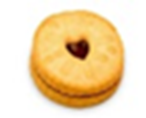 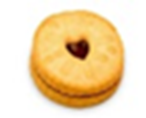 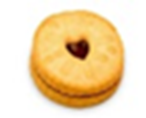 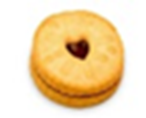 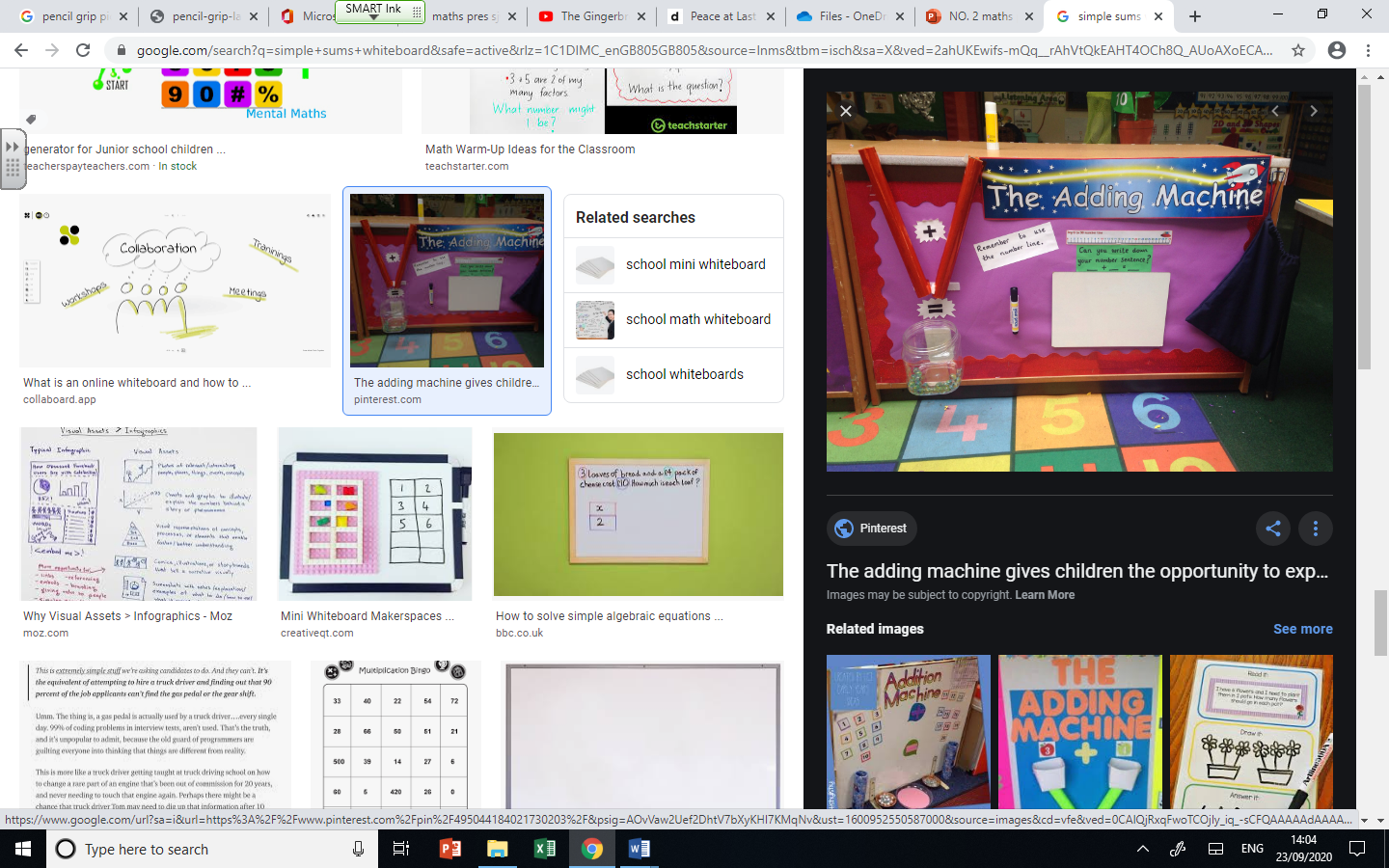 Subtract, take away, less, minus
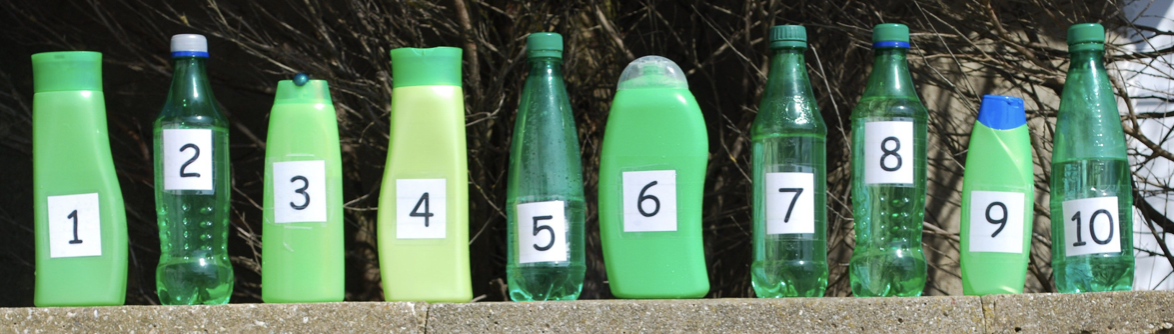 Subtraction
Children practice counting back from a given number and use number tracks extensively.
They play number games, sing number songs and use props involving one less, counting back and taking away.
First they subtract by using practical equipment to count out the first number and then remove or take away the second number to find the solution by counting how many are left. 
     “If I have 9 marbles and I give my friend 4, how many will I have left?” 


Children use bead strings to subtract a single digit number from a up to ten. 
“What is 10 take away 6?”“What number is 6 less than 10?” 
They may begin to record their calculations by drawing objects or marks and then crossing some out or rubbing them out.
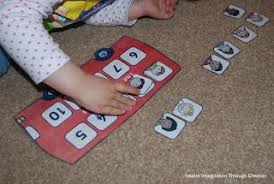 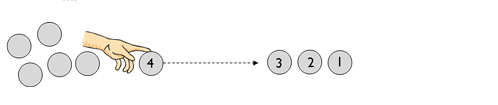 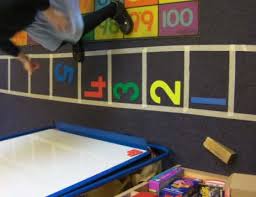 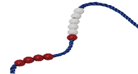 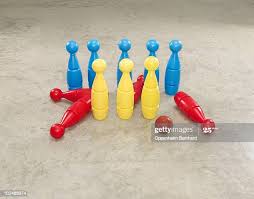 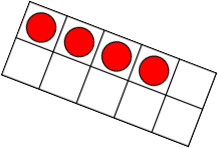 Tens Frames
Ten-Frames are two-by-five rectangular frames into which objects like counters can be placed to show numbers less than or equal to ten.
They may be used by a teacher to help children to visualise numbers, help them learn to count between 0 and 10 or use different coloured counters to teach them simple additions and numbers to 10.
They help children to find ‘How many more do you need to make…7’
Tens frames can also be used to compliment and assist in solving part-part-whole problems.
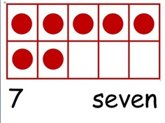 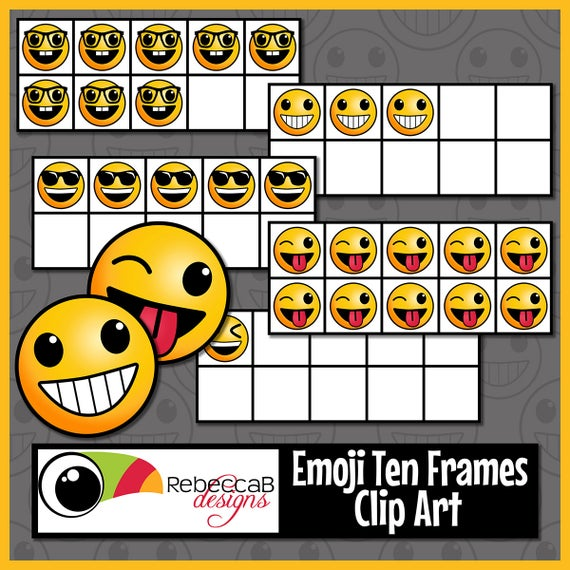 Solving problems using multiplication
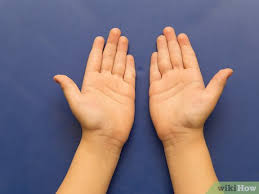 Double, lots of/ groups of
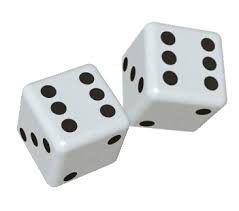 The children are given a wide experience of practical calculation opportunities using a variety of equipment, including small world play, role play, counters, cubes etc. 
Children start to learn about doubling and think about equal groups or sets of objects in their play. 
Children begin to develop mental recall of some doubles through these experiences. They quickly recognise double 5 as 10 through using their fingers when counting and doubles such as double 2 and double 3 through their use of dice when playing games.
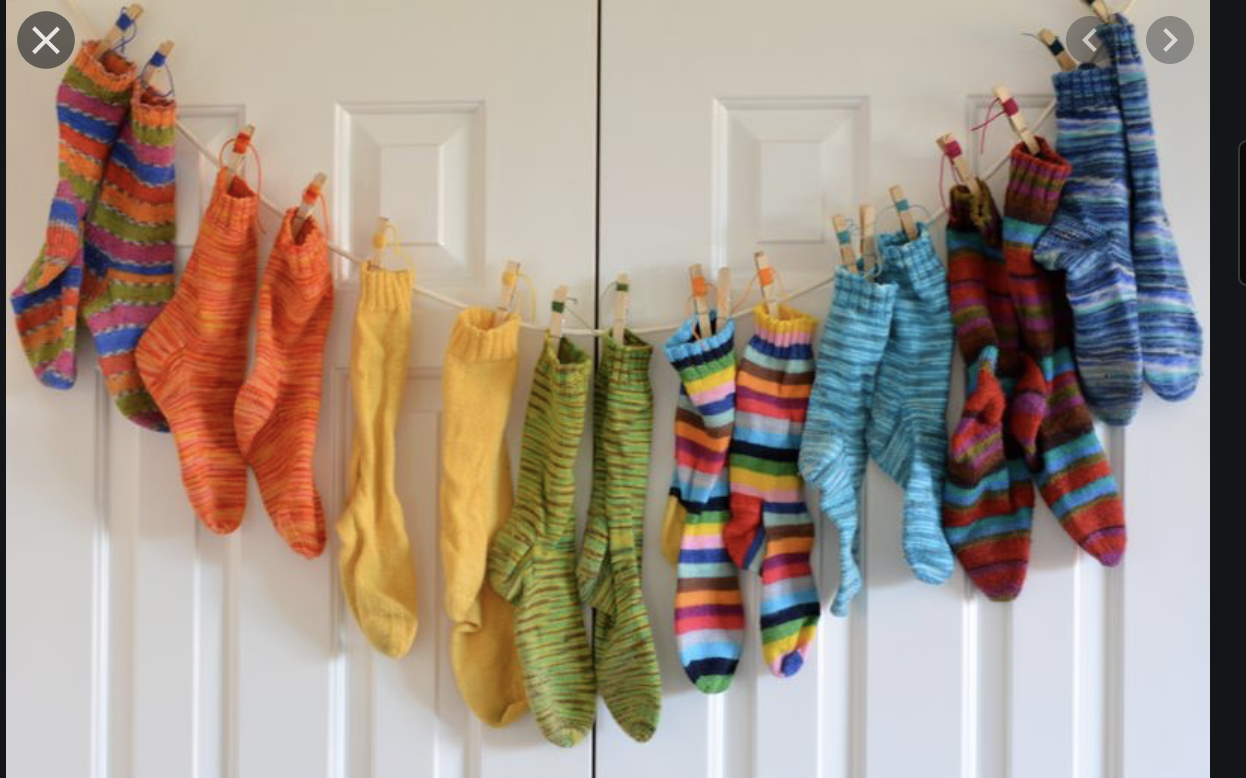 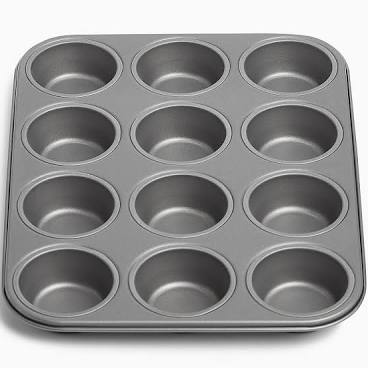 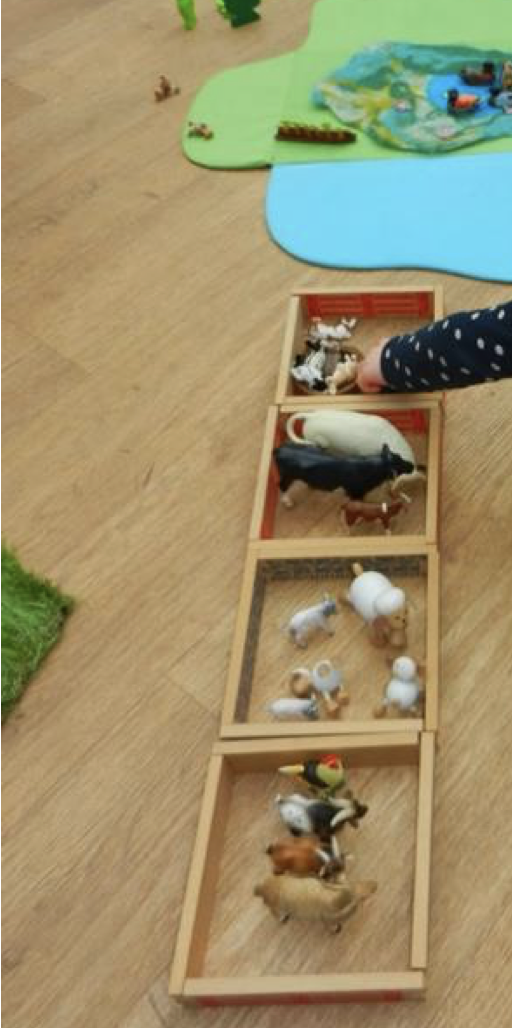 ….and division
The concept of a half and sharing fairly is often introduced by 
      using food. 
The children also organise sets of objects into equal 
     groups
Half, share, how many each, divide, groups of
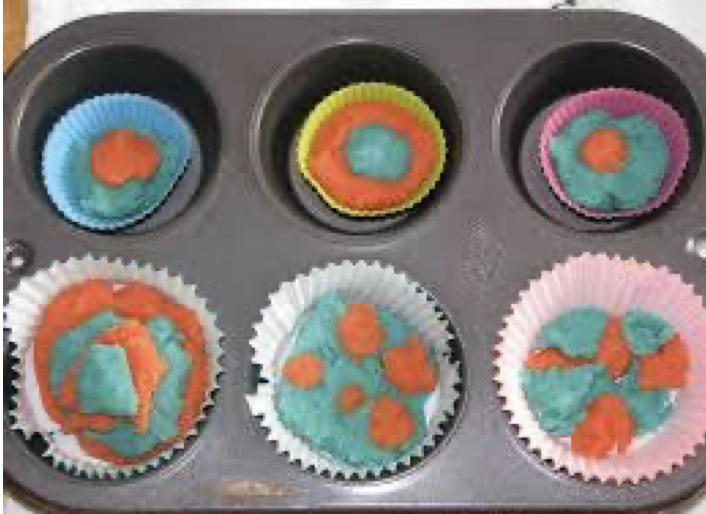 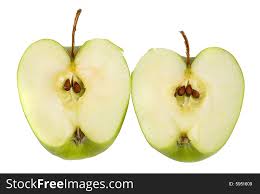 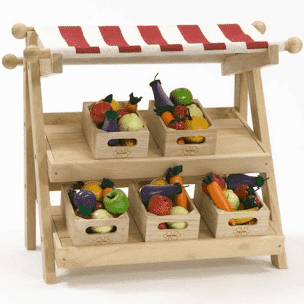 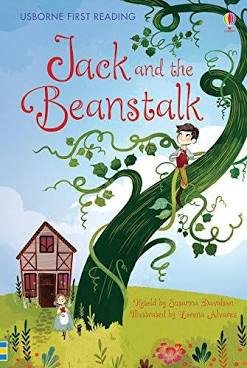 Shape, space and measure
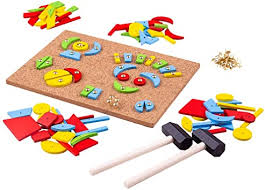 Children enjoy exploring mathematical concepts of size, length, weight, capacity, time, money and position through story, songs, art and outdoor activities.
They use comparative language. 
They explore characteristics of everyday objects and shapes, including making models and pictures.

They notice, copy, continue and create patterns.
They solve problems and communicate their mathematical thinking in a range of ways.
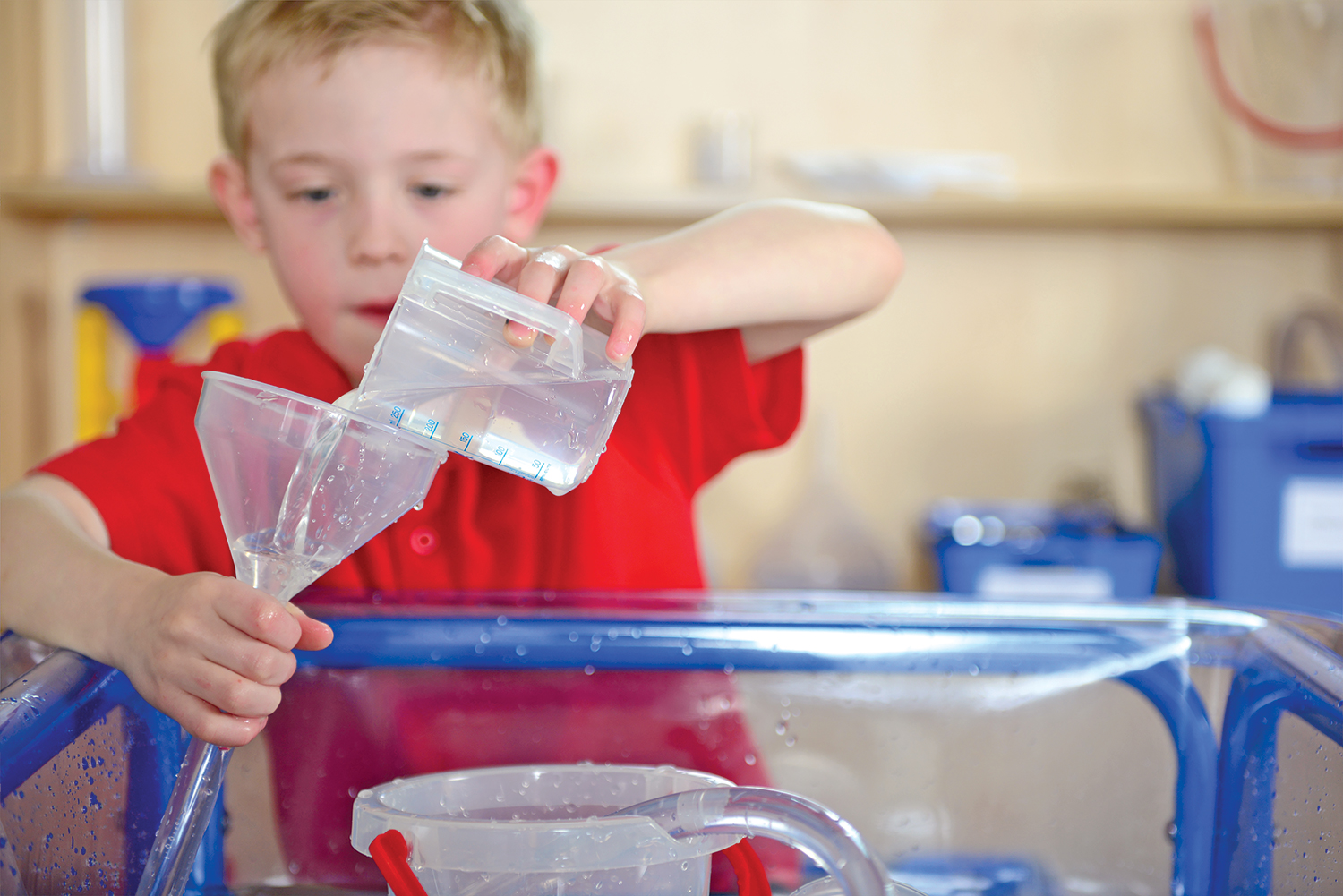 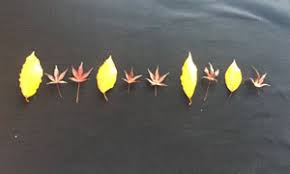 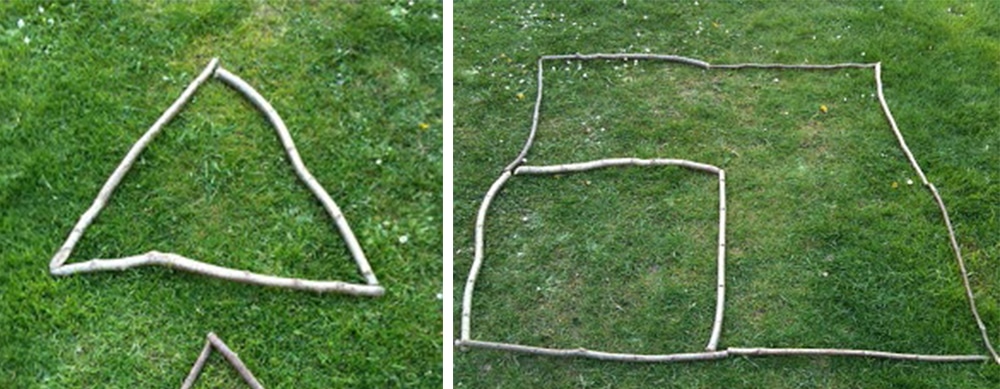 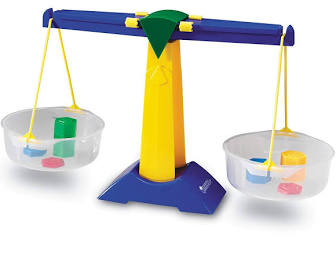 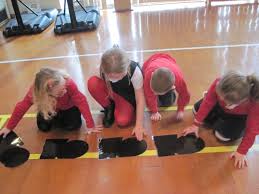 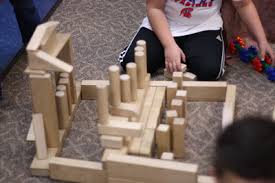 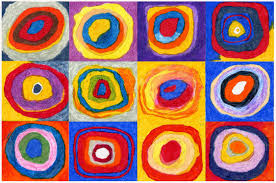 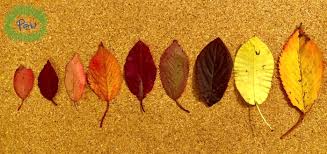 Maths vocabulary
Teachers introduce children to a range of mathematical vocabulary and model its usage. 
Children are are encouraged to use it to explain their mathematical ideas and thinking.
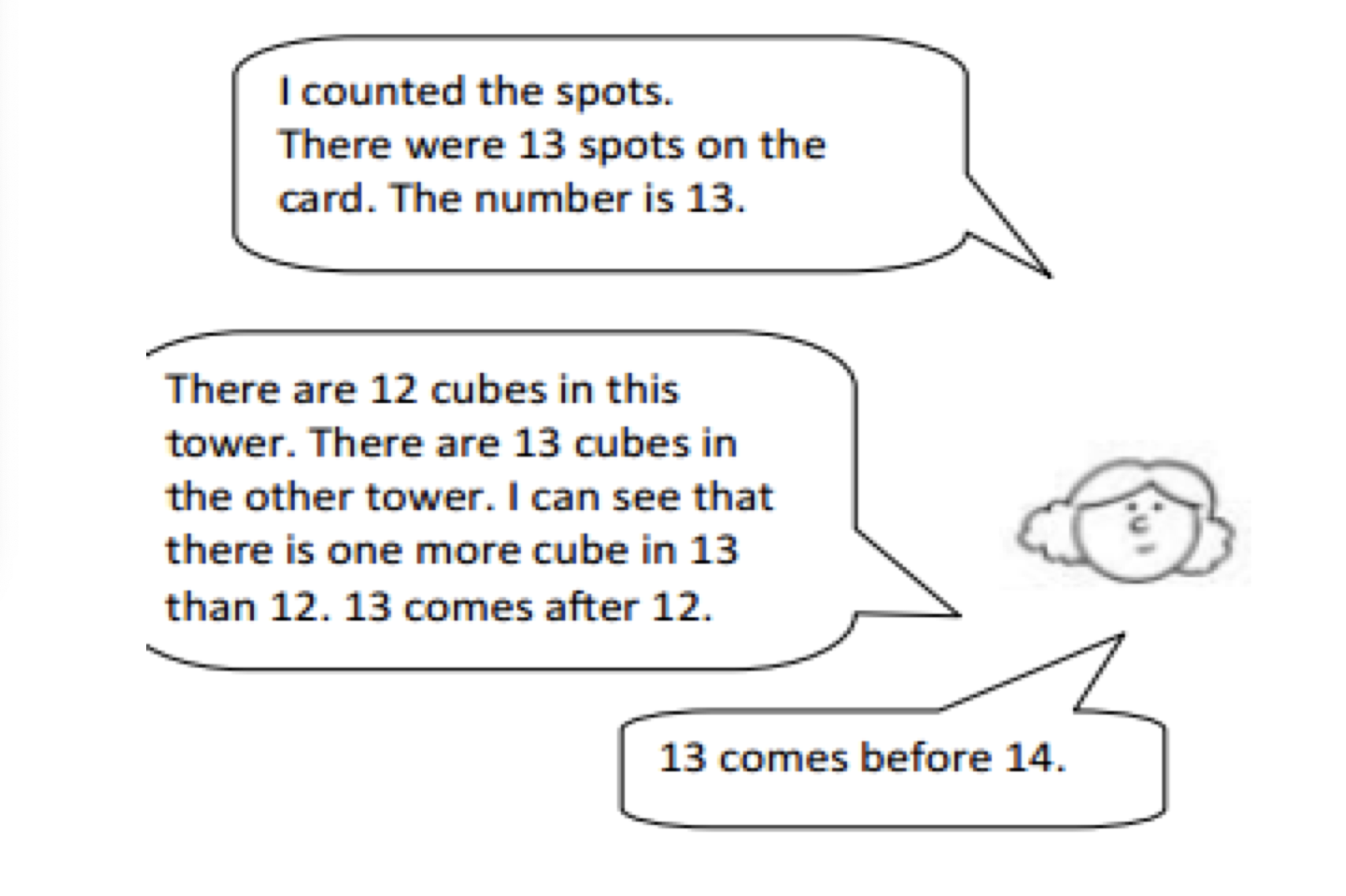 How to help your child at home